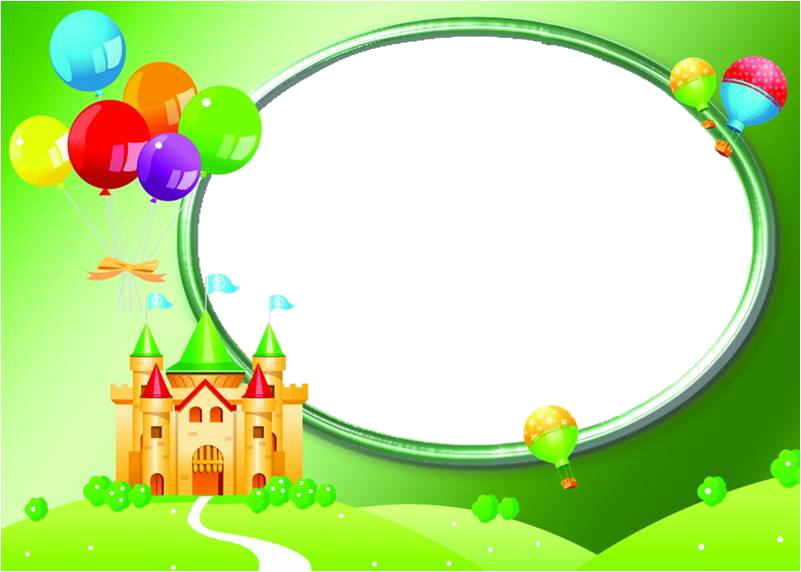 Проект:
Мастерская Самоделкина
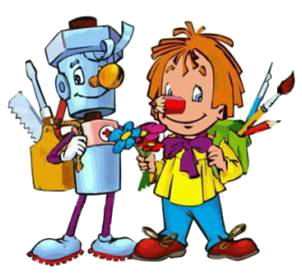 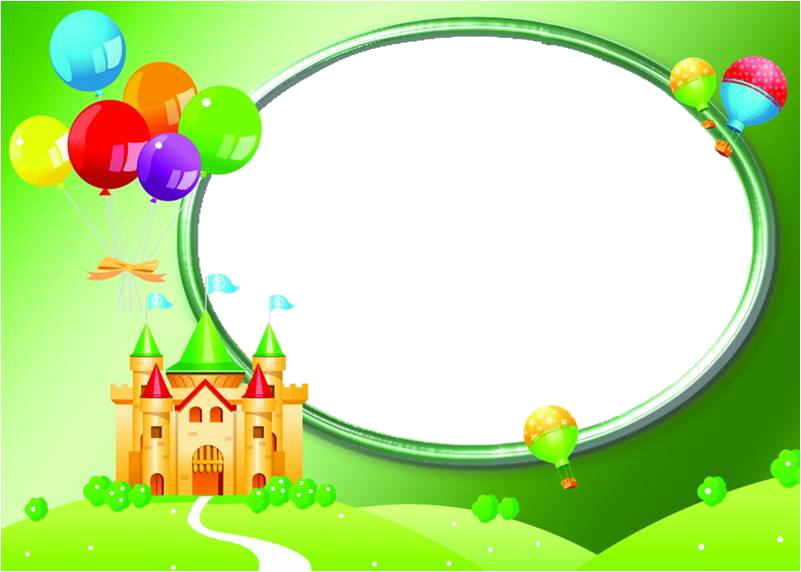 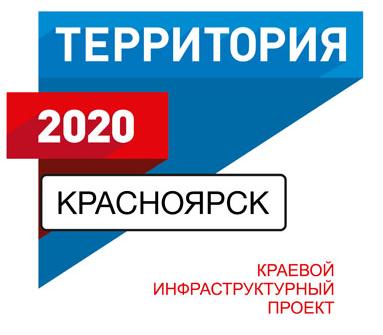 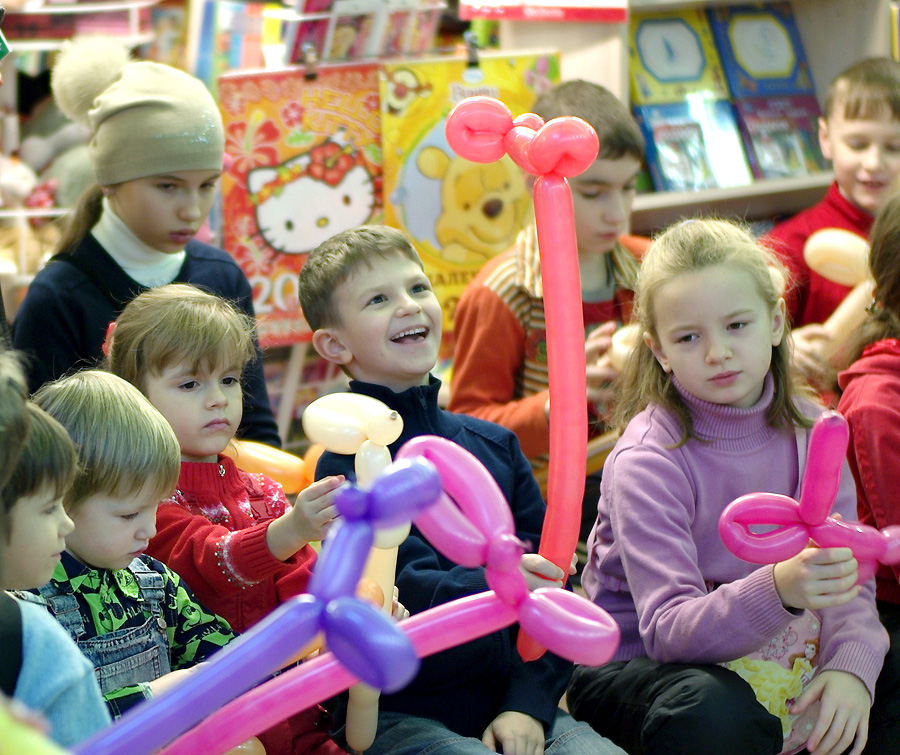 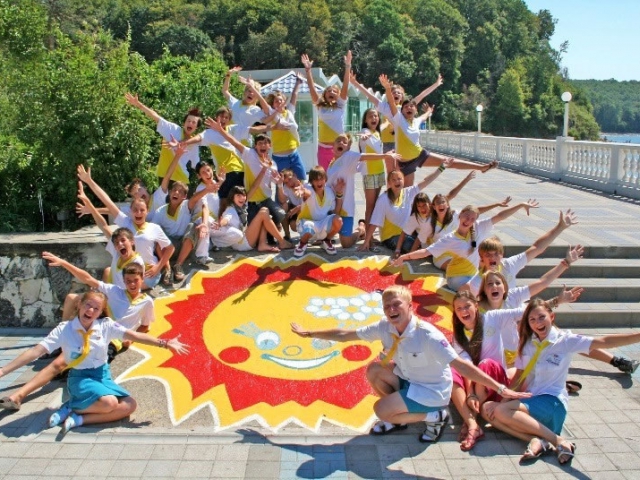 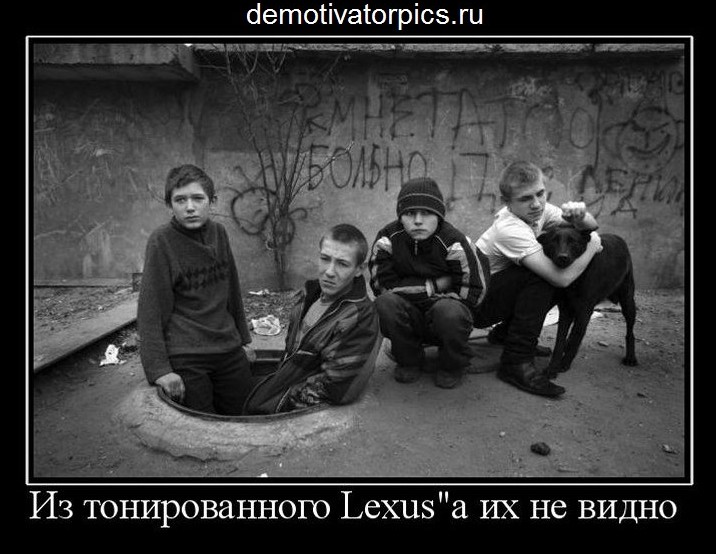 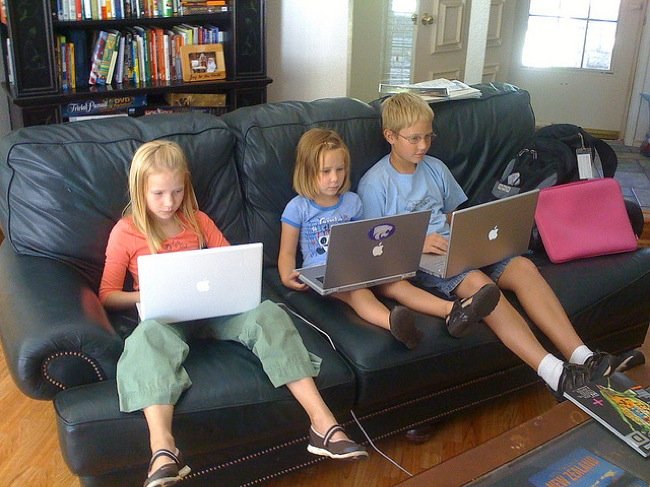 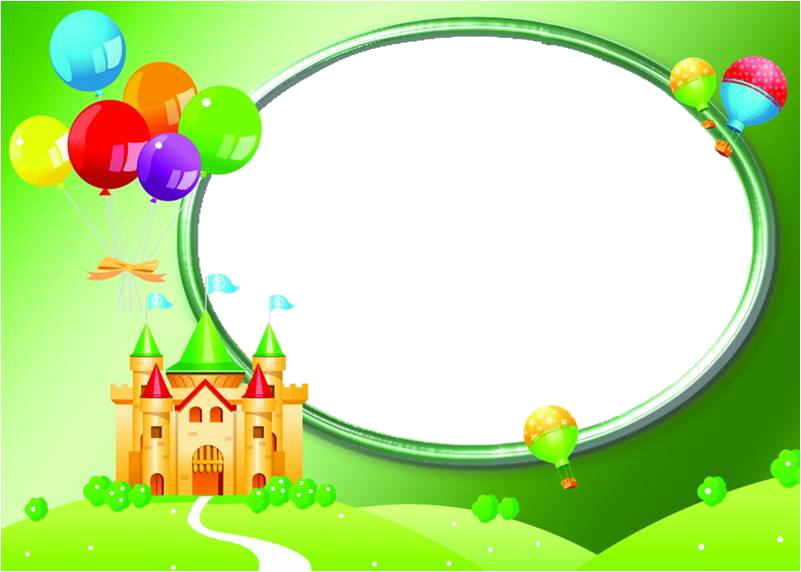 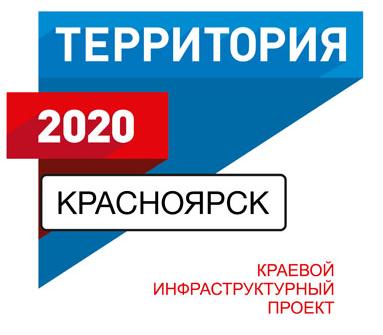 Цель проекта
Вовлечение  детей в сферу творческой деятельности посредством организации,  силами воспитанников детского дома, творческих мастерских на открытых площадках г. Назарово.
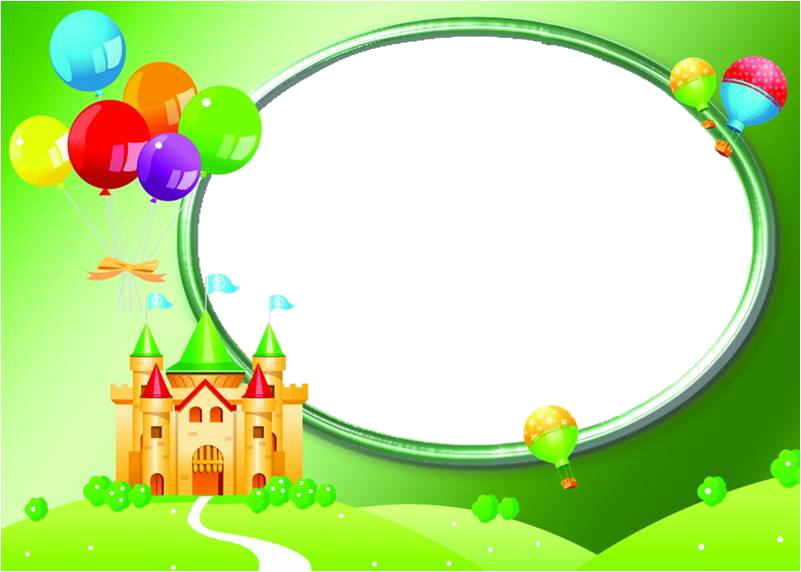 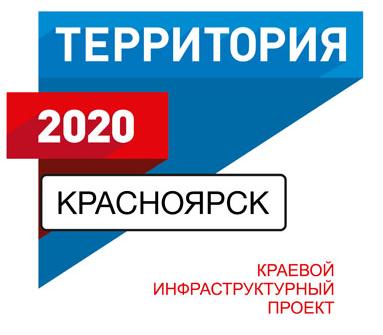 Направления 
работы мастерских:
Насыпание
Изготовление браслетов «Шамбала»
Скрапбукинг
Твистинг.
Поделки из фетра, зерен кофе, пластилин
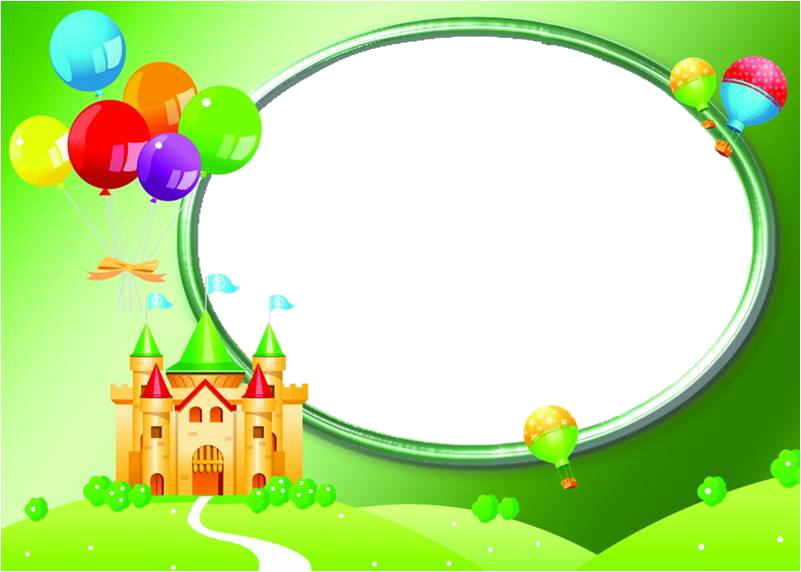 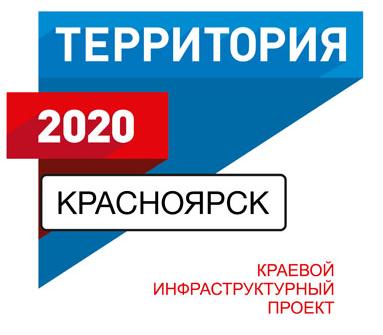 План мероприятий
Работа творческой мастерской на площадках города. Назарово и п. Бор.
 Квест «Очумелые ручки».
Благотворительная акция «Подарок с любовью», «Детство без слез». 
Участие в благотворительных ярмарках.
Фотовыставка «Наши Самоделкины».
Арт- объект. «Страна мастеров».
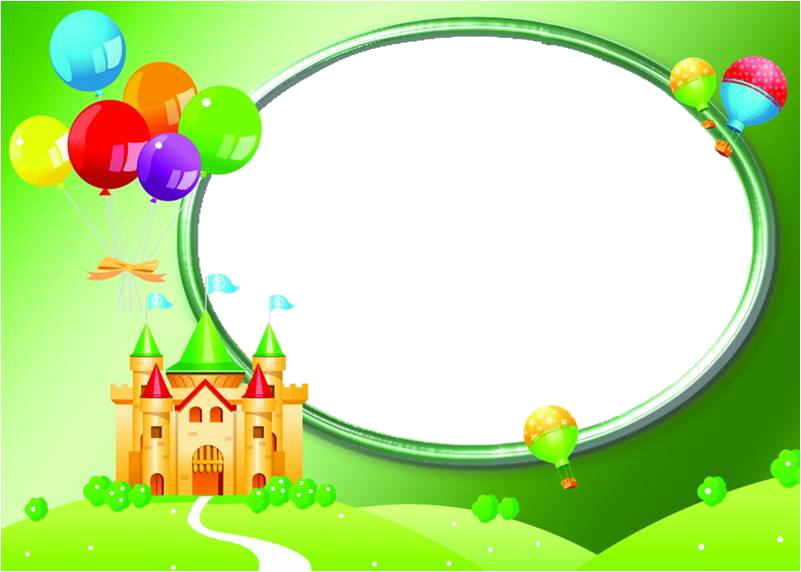 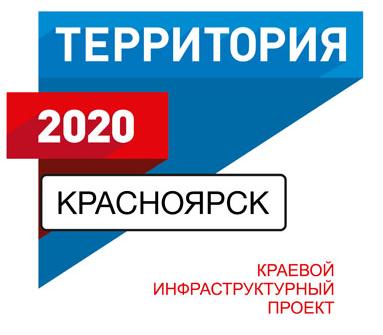 Бюджет проекта:
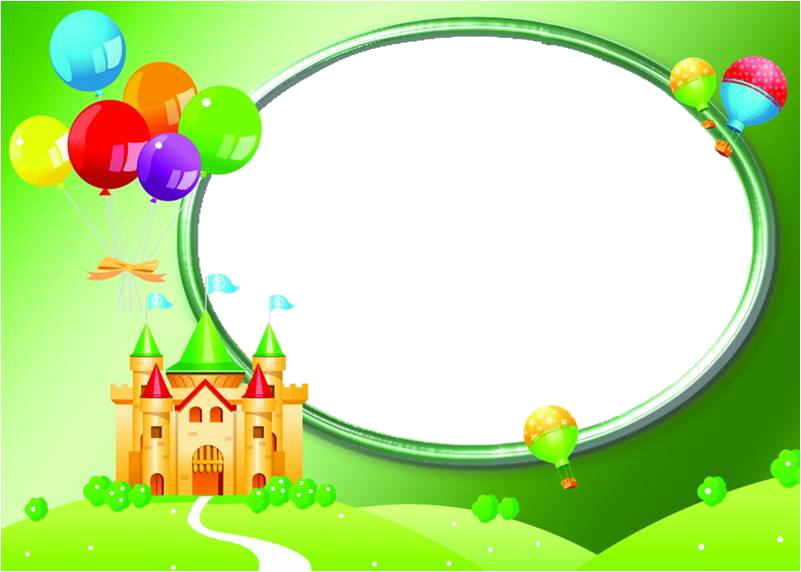 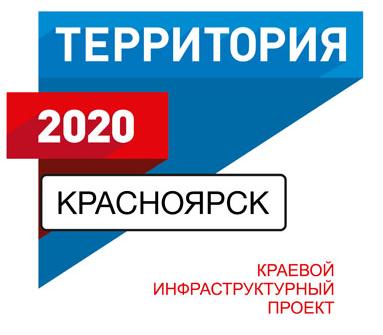 Имеющиеся ресурсы:
Канцелярские принадлежности.
Оборудование.
Мебель.
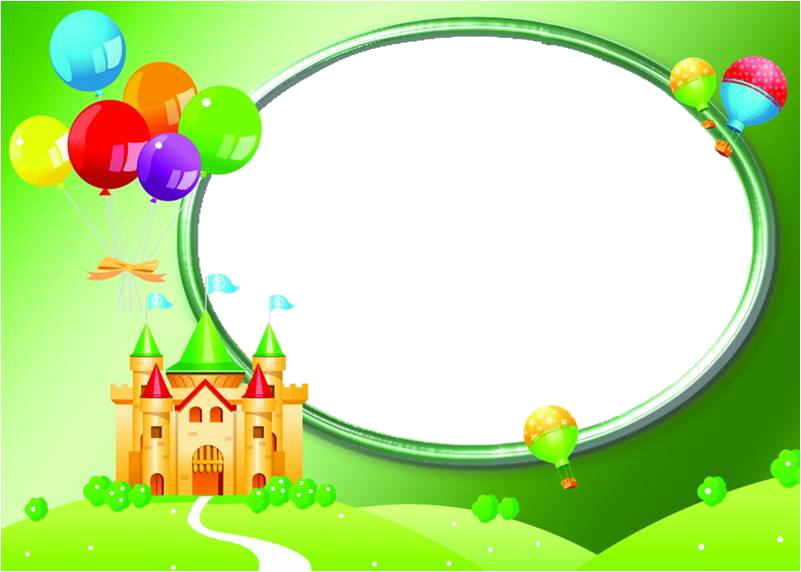 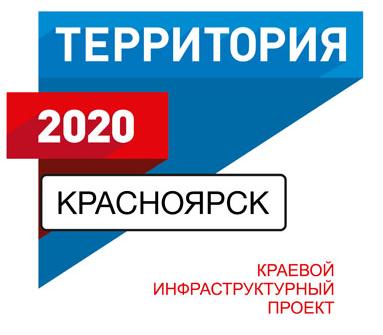 Результаты проекта:
Организована творческая мастерская на открытых площадках города. 
Передана заработанная сумма денег в фонд помощи.
Будут одарены сувенирами 50 пациентов детской поликлиники г. Назарово. 
Для жителей г. Назарово будет проведена Фотовыставка «Наши Самоделкины».
Создан арт-объект «Страна мастеров» 
Опубликованы заметки в СМИ.
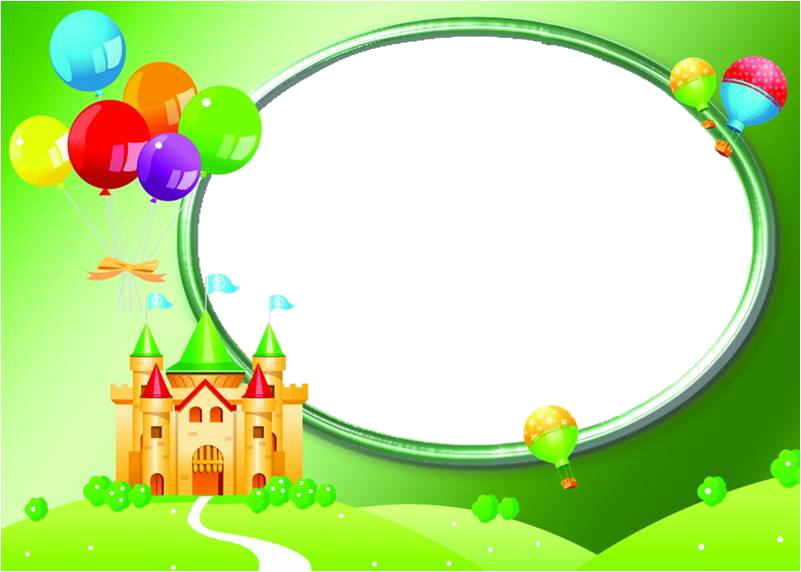 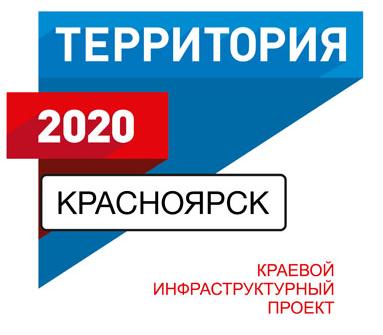 Контакты 
руководителя проекта